PAST CONTINUOUS
Use
We use the  Past  Continuous   to talk about:
			
Things that were happening at a specific time in the past
Two or more things that were happening at the same time in the past
The background of a story
An action that was happening in the past and was interrupted by another action

Examples:

We were having lunch at two o’clock yesterday.
My brother was playing football and I was playing handball.
 It was raining and the wind was blowing.
Amanda was cooking dinner when the phone rang.
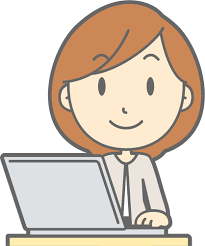 Formation
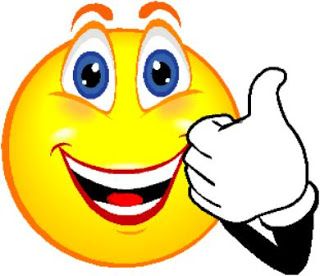 Affirmative:
Subject   + was/were   +   verb   +    -ing
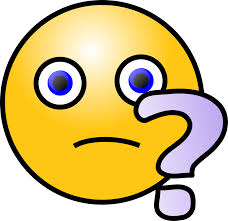 Interrogative
Was/Were  +  Subject  +  verb   +   -ing
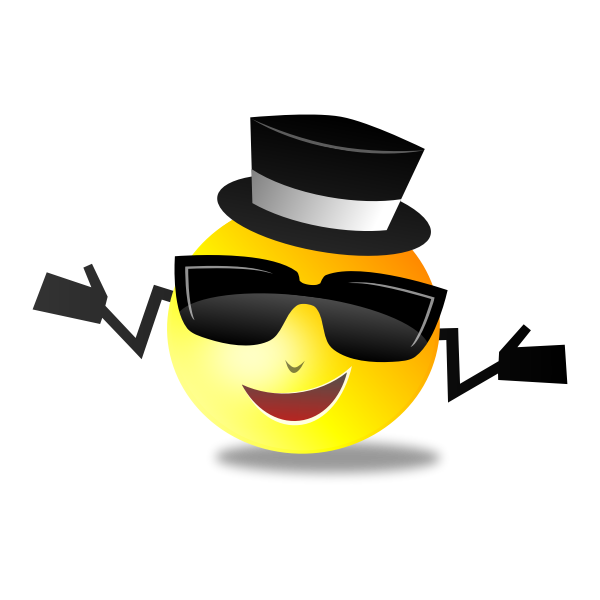 Negative

Subject   +  was/were   +  not  (=wasn’t/weren’t) +  verb  +  -ing
Time expressions used with Past Continuous
All day yesterday, all afternoon, at nine o’clock last night, 
last Tuesday, last year, this morning

Examples:
She was talking on the phone all afternoon.
It was raining all day yesterday.
At eight o’clock on Saturday evening  they were watching a film.
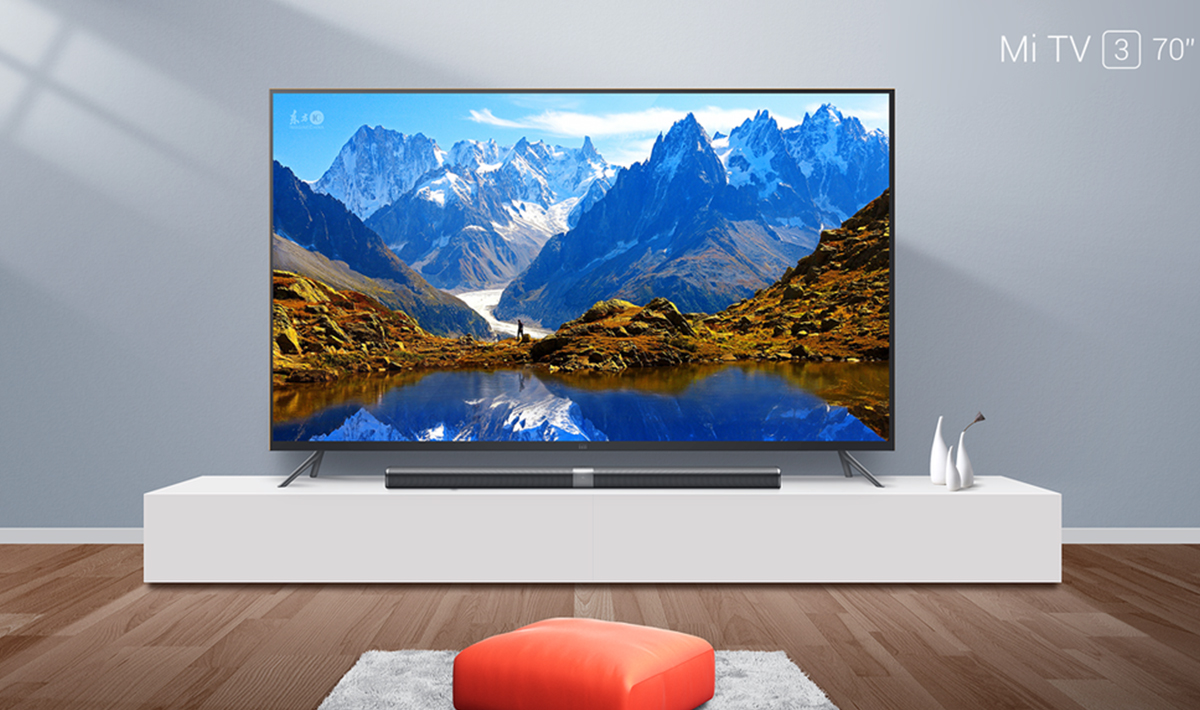 Χρησιμοποιούμε το  while  με τον Past Continuous
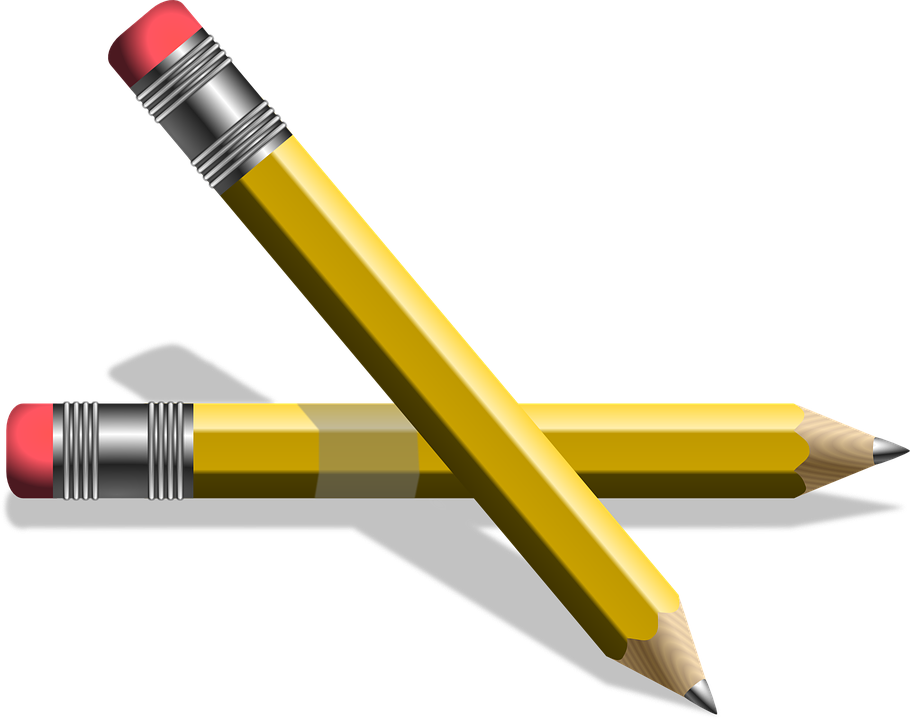 While I was reading, my sister was washing the dishes.
We met some friends while  we were riding our bikes.
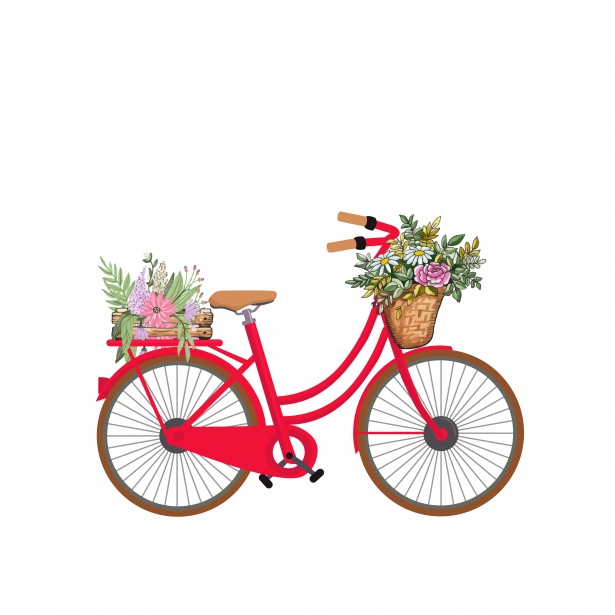 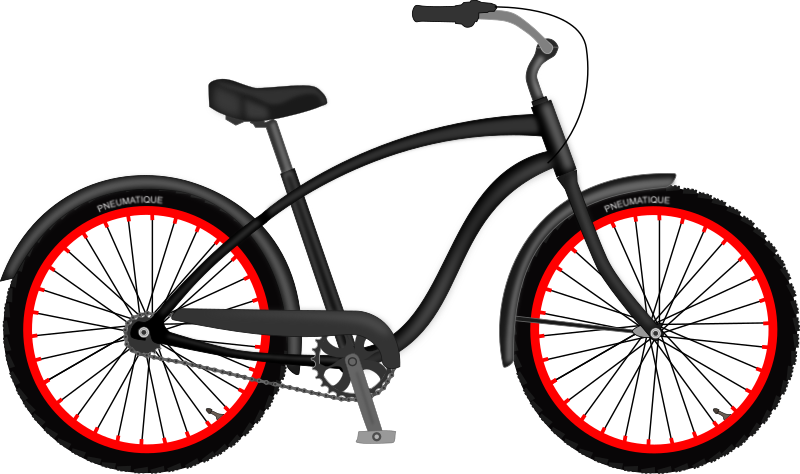